設定交換日記
更改檔名
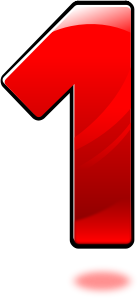 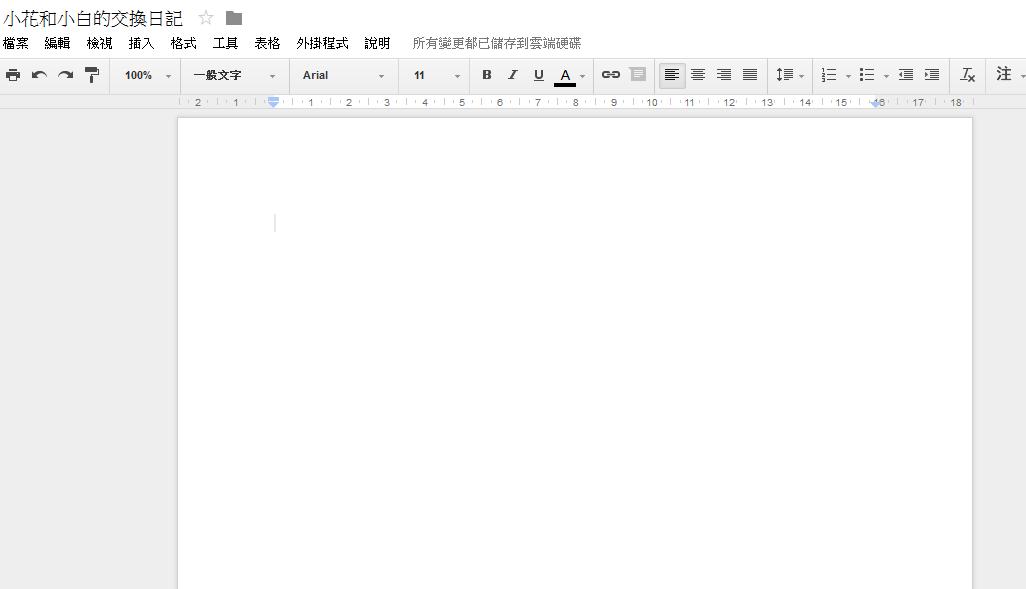 2
點選「共同」
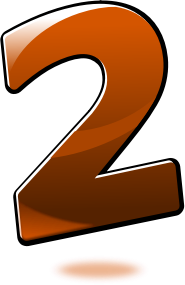 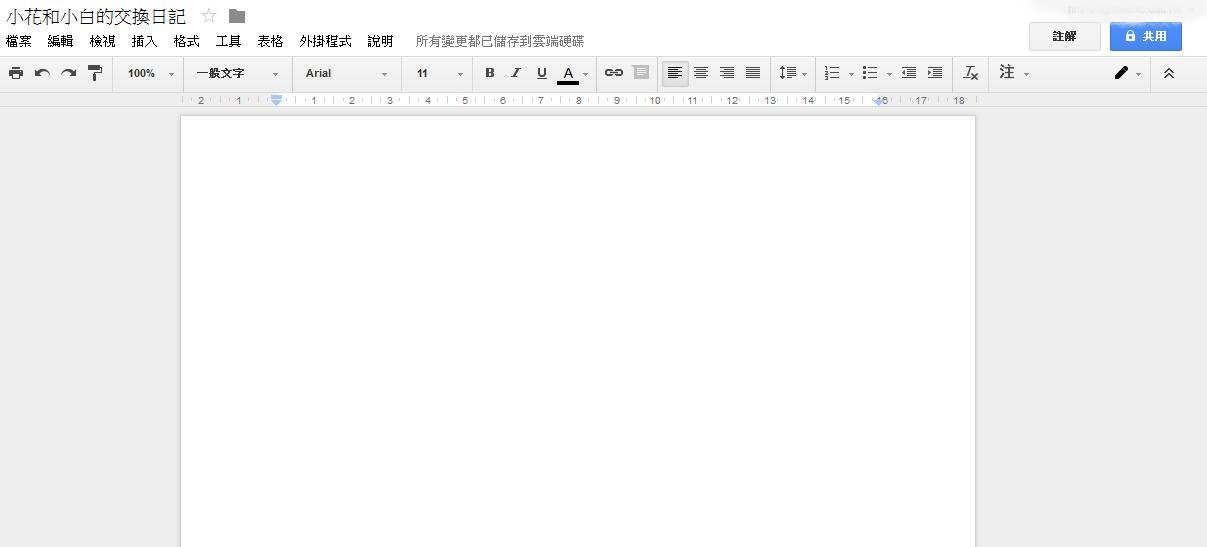 3
填入共用者資料
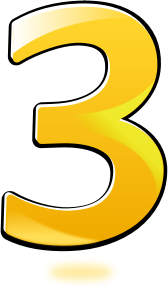 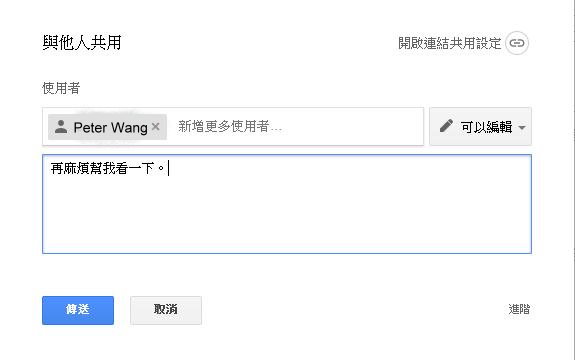 4
開始進行日記撰寫
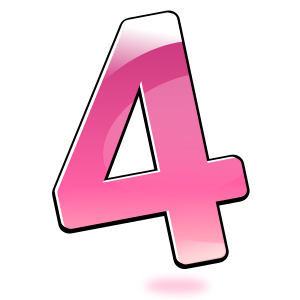 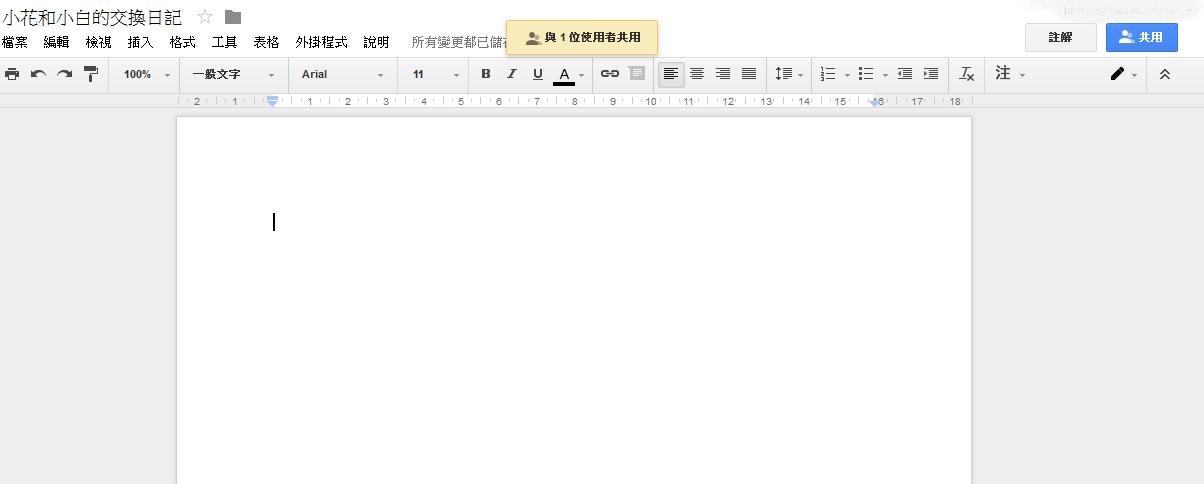 5